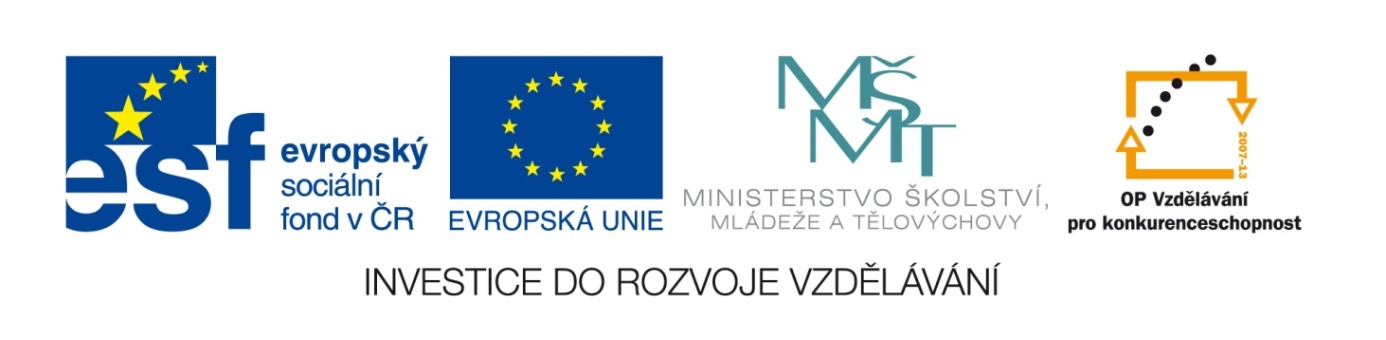 HASNERůV šKOLSKý ZáKON
 Inovace kombinované formy studijního oboru Učitelství pro 1. stupeň základních škol na FP TUL
č. projektu: CZ.1.07/2.2.00/18.0027
.
Politicko-společenská situace před rokem 1869
politické a společenské uvolnění po roce 1867 – uvolnění a liberální změny potvrzené vydáním tzv. prosincové ústavy, která garantuje občanská práva, svobodu svědomí, svobodu spolčování, svobodu vyjadřování
 byl vydán zákon o vztahu státu a církve v oblasti školství (květen 1868): veškerý dozor nad školstvím náležel státu, nikoli církvi: zřizování školních zemských rad, školních okresních rad a místních školních rad
církev měla zajišťovat pouze výuku náboženství a vzdělávání učitelů náboženství
svobodný přístup do škol pro všechny bez rozdílu vyznání
učitelem se mohl stát každý, kdo splní podmínky zákona bez rozdílu vyznání  
1867: založení ministerstva školství a kultu, ministrem se stává Leopold Hasner
1869 – Hasnerův zákon
Hasnerův zákon – Zákon říšský ze dne 14. května 1869 č. 62 ř. z.., jímžto se ustanovují pravidla vyučování ve školách obecných – byl školskou normou, která především prodlužuje vzdělávací povinnost z 6 let na 8 let. 
Cílem veřejného školství, jež bylo otevřeno všem žákům bez rozdílu vyznání – mělo vést žáky k mravnosti a vzdělání, které jim bude užitečné pro jejich budoucí život
Hasnerův zákon byl komplexní normou: řešil zakládání škol, obsah učiva, sociální a právní postavení učitelů, vzdělávání učitelů
Pro plnění 8 leté povinné školní docházky zakládány školy: obecná, měšťanská : Obecné školy se dělily na první a vyšší stupeň. Primární stupeň byl pětiletý, vyšší tříletý. Po pěti letech obecné školy mohli žáci přestoupit na tříletou měšťanku. Mohli rovněž navštěvovat měšťanku od první třídy, pokud byly osmileté – i ta možnost existovala, nebyla ovšem výrazně rozšířena. Později byl vyšší stupeň  měšťanky rozšířen na 4 roky.
Druhy škol, obsah vzdělávání
Hasnerův zákon řešil plnění vzdělávací povinnosti na úrovni obecného školství, nikoli středního. Neřešil tak ani systém, ani vnitřní chod středních škol. Střední školství bylo v té době děleno na nižší a vyšší stupeň. To znamenalo, že po pěti letech obecné či měšťanské školy mohl žák na těchto školách buď pokračovat, nebo mohl začít studovat na nižším stupni střední školy – na gymnáziu či reálce.
Obecné školy: náboženství, jazyk, počty, základy přírodovědy, zeměvěda a historie se zřetelem k zemským a vlasteneckým dějinám, psaní, nauka o formách geometrických, zpěv a tělocvik. Děvčata dále vzdělávána v ženských ručních pracích a v nauce o domácím hospodářství.
Měšťanské školy: náboženství,  jazyk a písemnosti, zeměpis a dějepis se zřetelem  k vlasti a k ústavě vlastenecké,  přírodopis, aritmetika, geometrie, vedení knih, kreslení od ruky, kreslení geometrické, krasopis, zpěv a tělocvik;
Vzdělávání učitelů
Založeny čtyřleté učitelské ústavy – střední škola s maturitou, pro chlapce a dívky, pro všechny bez rozdílu vyznání
Po ukončení čtyř let učitelského ústavu se stal kandidát podučitelem, následovala dvouletá praxe a pak konečná zkouška. Pokud ji splnil, stal se učitelem obecné školy. Pokud chtěl učit na měšťanské škole, musel se podrobit zkoušce z odborných předmětů, které měl na měšťance vyučovat.
Vzdělávací obsah na chlapeckém učitelském ústavu dle § 29
„§ 29. Na ústavech vyučovatelských vyučovati se bude:
náboženství, vychovatelství, nauce vyučovací a  historii i vědám pomocným těchto nauk, mluvnici a znalostem literatury, matematice, popisujícím přírodovědám (zoologii, botanice a mineralogii), přírodozpytu (fyzice a počátkům chemie),
nauce o ústavě vlastenecké, polnímu hospodářství, kreslení (geometrickému i od ruky), hudbě a  tělocviku.
Kromě toho učení buďte chovanci, tu kde k tomu jest příležitosti, způsobu vyučování hluchoněmých a slepých, a poučováni buďtež o organizaci dobře zřízené opatrovny dítek (zahrádky dětské, mateřské školky).“
Vzdělávaní na dívčím učitelském ústavu dle § 29
„náboženství, vychovatelství, nauce vyučovací a  historii těchto nauk, mluvnici, písemnostem a znalosti literatury, geografii a historii, aritmetice, přírodoznalstvím  (popisujícím přírodovědám a přírodozpytu), kreslení, zpěvu, nauce o domácím hospodářství, cizím jazykům, ženským pracím ručním,tělocviku.
Mimo to poučovány buďte chovanky, tu kde k tomu jest příležitosti o organizaci dobře zřízené opatrovny dítek (zahrádky dětské, mateřské školky“